WORKPLACE BULLYING IN THE CONTEXT OF COVID 19
BY DR IRENE G. MAGETO
What is Work Place Bullying
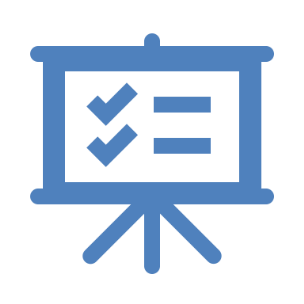 Identifying Workplace Bullying
Several facets must be considered; 
May be Mental, Emotional, Physical and/or  Social
Bullying can be subtle or open 
Several angles must be considered:
The offended party
How  others might view what’s happening. 
Can depend, at least partially, on the circumstances.
Workplace Bullying in Nursing
Workplace bullying in nursing is widespread and a serious issue. 
Affects not only those targeted, but also patients and healthcare organizations. 
Nurses do not always recognize the bullying behavior patterns or know what to do about them,
Novice nurses are particularly vulnerable to such abuse
Types of Bullying
Examples of Bullying
Early warning signs of Bullying
Co-workers might become quiet or leave the room when you walk in, or they might simply ignore you.
You might be left out of office culture, such as chitchat, parties, or team lunches.
Supervisor or manager might check on you often or ask you to meet multiple times a week without a clear reason.
You may be asked to do new tasks or tasks outside your typical duties without training or help, even when you request it.
Early warning signs of bullying
It may seem like your work is frequently monitored, to the point where you begin to doubt yourself and have difficulty with your regular tasks.
You might be asked to do difficult or seemingly pointless tasks and be ridiculed or criticized when you can’t get them done.
You may notice a pattern of your documents, files, other work-related items, or personal belongings going missing.
These incidents may seem random at first. If they continue, you may worry something you did caused them and fear you’ll be fired or demoted. 
Thinking about work, even on your time off, may cause anxiety and dread.
Who gets bullied and who does the bullying?
Gender
70% of bullies are male,
 30 % are female.
Both male and female bullies are more likely to target women.

Role based
61% of bullying comes from bosses or supervisors, 
33% from co-workers, 
 6 % occurs when employees bully their supervisors or others above them.

Workplace Bullying Institute 2017
Who gets bullied and who does the bullying?
Bullying from managers might involve 
abuse of power, 
including negative performance reviews that aren’t justified, 
shouting or threats of firing or demotion, or
 denying time off or transfer to another department.

People working at the same level often bully through 
gossip, work sabotage, or criticism. 
Bullying can occur between people who work closely together, but it also happens across departments.
Who gets bullied and who does the bullying?
People who work in different departments may be more likely to bully through 
email or by spreading rumors.
Lower level employees can bully those working above them through: 
Showing continued disrespect to their manager
Refusing to complete tasks
Spreading rumors about the manager
Doing things to make their manager seem incompetent
Work environments that encourage bullying
Physical Health effects of bullying
Mental health effects of bullying
How does bullying affect the workplace?
Financial loss resulting from legal costs or bullying investigations
Decreased productivity and morale
Increased employee absenteesim
High turnover rates
Poor team dynamics
Reduced trust, effort, and loyalty from employees
Bullying in Nursing leads to….
What to do if you’re being bullied at work
Document the bullying: Keep track of all bullying actions in writing. Note the date, the time, where the bullying took place, and other people who were in the room.

Save physical evidence: Keep any threatening notes, comments, or emails you receive, even if they’re unsigned.
 
Report the bullying: Human resources is a good place to start. It’s also possible to talk about the bullying with someone higher up if your supervisor is unhelpful or is the person doing the bullying.

Confront the bully: If you know who’s bullying you, bring along a trusted witness, such as a co-worker or supervisor, and ask them to stop — if you feel comfortable doing so.
What to do if you’re being bullied at work
Review work policies: Your employee handbook may outline steps of action or policies against bullying.
 
Seek legal guidance: Consider talking to a lawyer, depending on the circumstances of the bullying. Legal action may not always be possible, but a lawyer can offer specific advice.

Reach out to others: Co-workers may be able to offer support. Talking to your loved ones about the bullying can also help. You can also talk to a therapist. They can provide professional support and help you explore ways to cope with the effects of bullying while you take other action.

Talk to your union representative: A union, may be able to offer some guidance and support on how to deal with bullying.
If you witness bullying, you can help by:
Offering support: Support could involve acting as a witness if the person targeted wants to ask the bully to stop. You can also help by going to HR with your co-worker.

Listening: If your co-worker doesn’t feel safe going to HR, they may feel better having someone to talk to about the situation.

Reporting the incident: Your account of what happened could help your management team realize there’s a problem.

Staying close to your co-worker, when possible: Having a supportive co-worker nearby could help reduce instances of bullying.
Strategies to eliminate workplace Bullying in Nursing
Developing workplace bullying policies
Self-awareness and reflection
Adopting civility practices
Coaching and mentoring
Developing healthy inter- professional relationships (McDermid, Peters, Daly, & Jackson, 2016, Lim & Bernstein, 2014).
Workplace Bullying in the Context of Covid -19
Conclusion
Bullying is a serious issue in many workplaces. 
While many companies have a zero-tolerance policy, bullying can sometimes be hard to recognize or prove, making it difficult for managers to take action. 
Other companies may not have any policies about bullying.
Taking steps to prevent workplace bullying can benefit organizations and the health of their employees 
Remember to take care of your health first
THE END